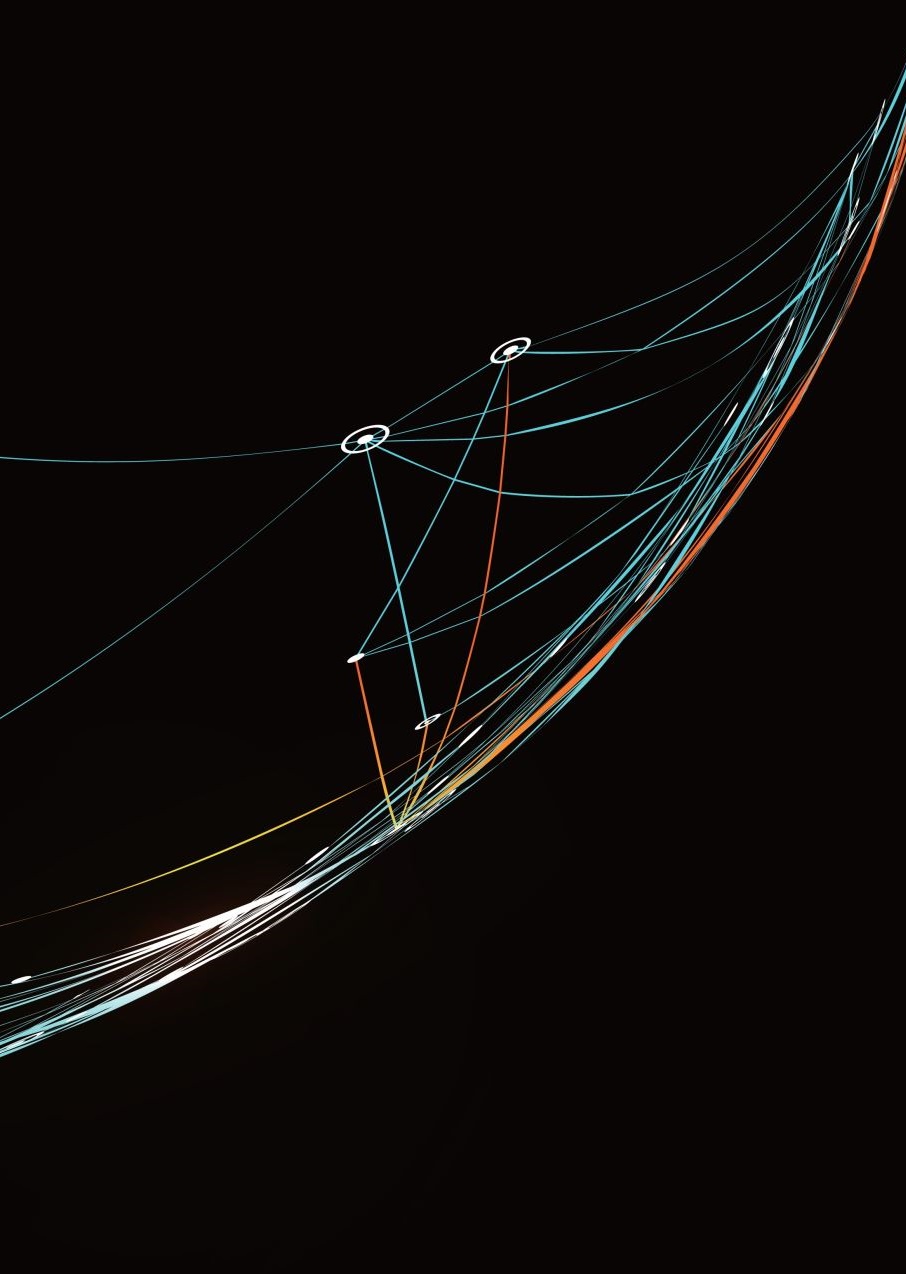 Osnovna škola Zvonimira Franka
Mjesečni projekt: Planet Uran
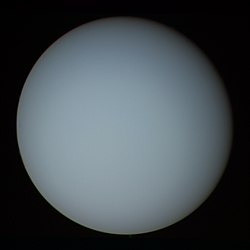 Jan Božić i Patrik Solenički, 6.c
Podatci o Uranu
7. po redu planet od Sunca, na srednjoj udaljenosti od Sunca 19.23 astronomskih jedinica (mjerna jedinica za duljinu, oko 150.000.000 km, jednaka je udaljenosti Zemlje od Sunca)
prvi planet otkriven teleskopom, 1781. g.
spada u podvrstu jovijanskih planeta zvanu ledeni divovi
od Zemlje je veći oko 4 puta, a masivniji oko 14,5 puta
ima prstenove oko sebe kao i Saturn, njih 13; uski su, eliptičnog oblika, posebno vanjski, nisu cjeloviti poput Saturnovih prstenova, stoga se slabije vide
Ima 27 prirodnih satelita
Podatci o Uranu (2)
obilazak oko Sunca („Uranova godina”) traje 84,32 zemaljske godine, a dan na ekvatoru traje 17 sati i 14 minuta
poseban je po tome što mu je os rotacije polegnuta u odnosu na putanju oko Sunca, pa se izmjena dana i noći značajno razlikuje u različitim dijelovima putanje oko Sunca
magnetsko polje je nagnuto čak 55° prema osi rotacije
plavkasta atmosfera  sastoji se velikom većinom od vodika (83%) i helija (15%).
temperatura na Uranu jako je niska; najniža izmjerena temperatura je oko -224°C; iako ekvator nije stalno osunčan, temperatura je najviša u ekvatorskom području
Pismo Zemljanima
Dragi prijatelji Zemljani,
mi smo Januran i Paturan, stanovnici Urana. Stari smo 250 vaših godina. Imamo potpuno bijelu kožu i bijele nokte. Osim toga, naš vanjski izgled ne razlikuje se puno od vašeg. 
Život na Uranu nije baš oduvijek bio lak. Morali smo se prilagoditi na jako niske temperature, koje ponekad iznose oko -220°C. Također smo se morali prilagoditi na nizak tlak.
Kako naša atmosfera nema dovoljno kisika za disanje, moramo ga izdvajati iz vode, jer ne možemo udisati vodik i helij. Zato ujutro popijemo nekoliko litara vode, iz koje se u našim plućima tijekom dana izdvaja kisik.
Stanovnici Urana zovu se Uranovci; na polovima žive Poluranovci, a na ekvatoru Ekvaturanovci.
Oni koji žive na polovima, moraju se seliti svakih pola Uranove godine s jednog pola na drugi jer je pola godine osunčan jedan, a pola godine drugi pol. 
Oni koji žive na ekvatoru, zimu i ljeto imaju po 2 puta godišnje.
Pismo Zemljanima (2)
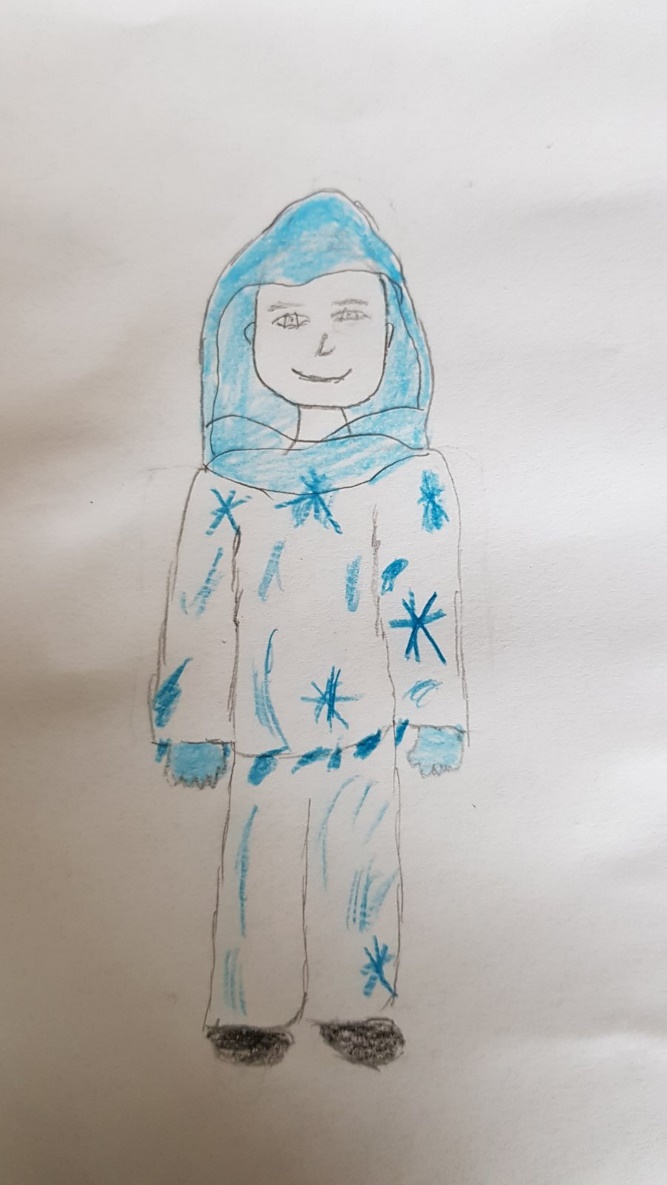 Iako je sad kod nas ljeto, na Uranu je i dalje hladno, te moramo nositi dugačke majice i hlače. U skladu s bojom planeta, nosimo odjeću s nijansama plave boje. Kapa nam ljeti ne treba jer smo ipak navikli na hladnije vrijeme, ali zato imamo gustu kosu koja nam grije glavu.
Sunce
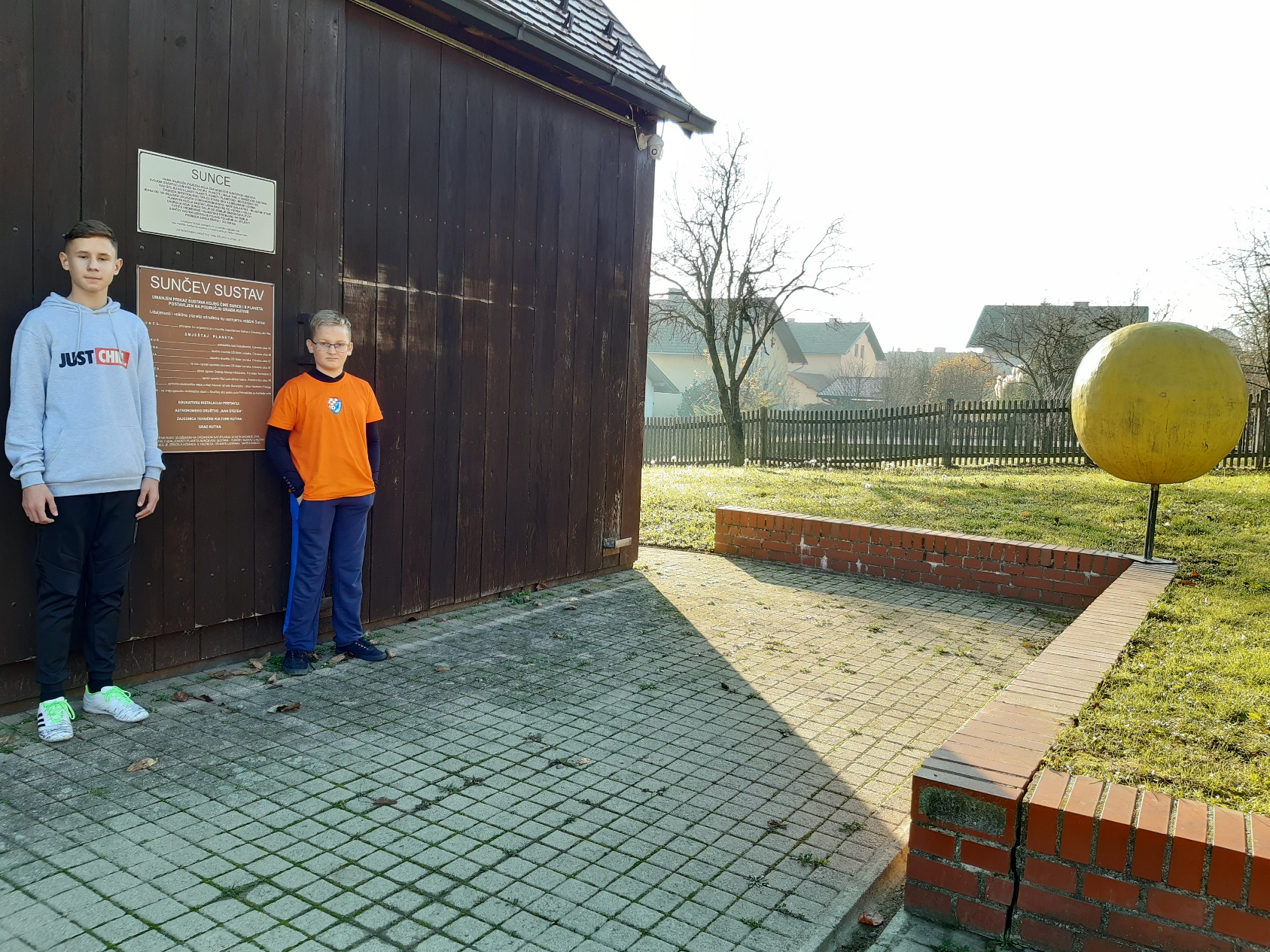 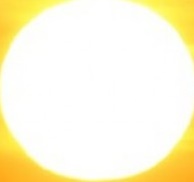 Slika 1: Sunce
Planeti sunčeva sustava - Merkur
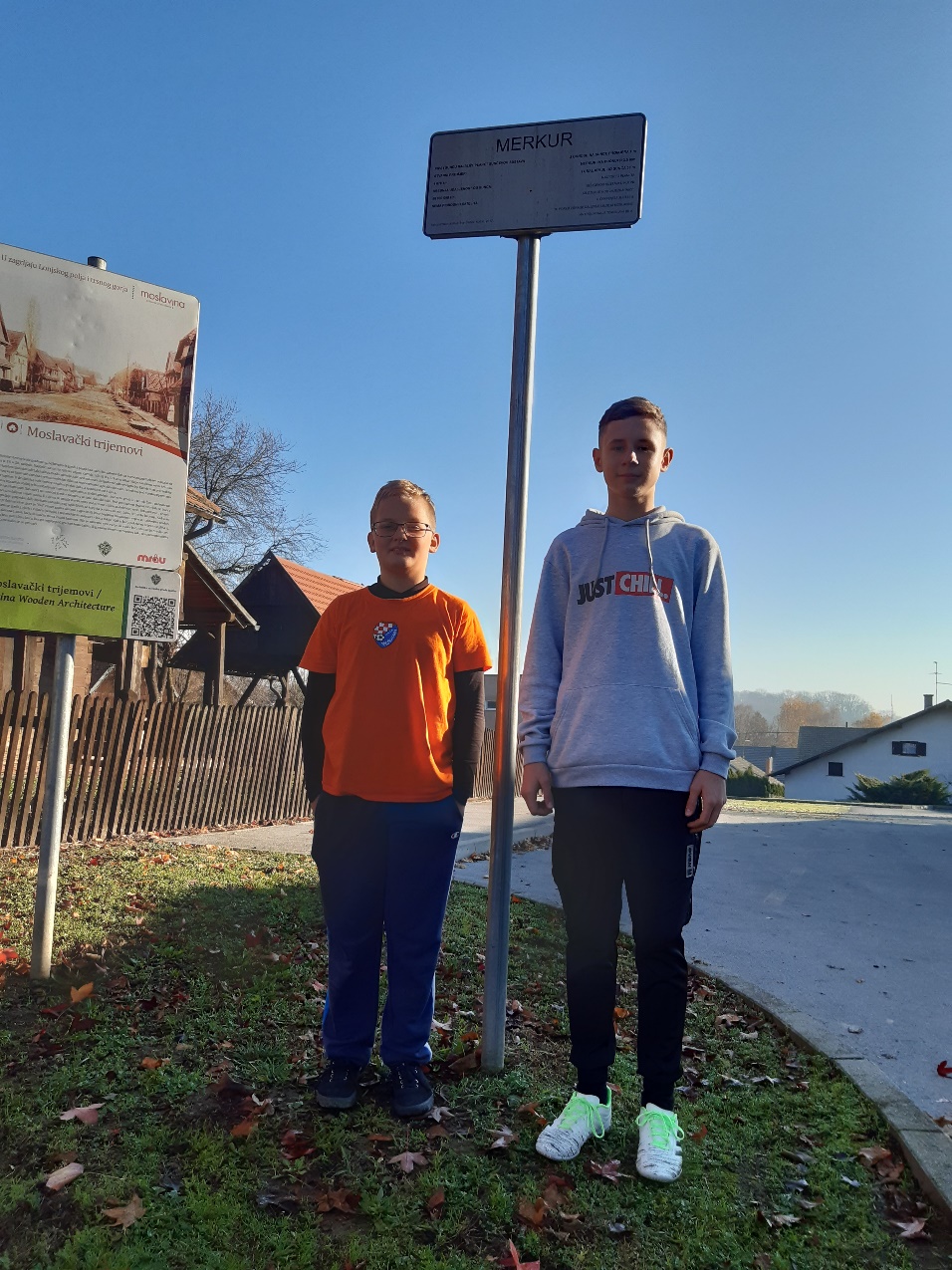 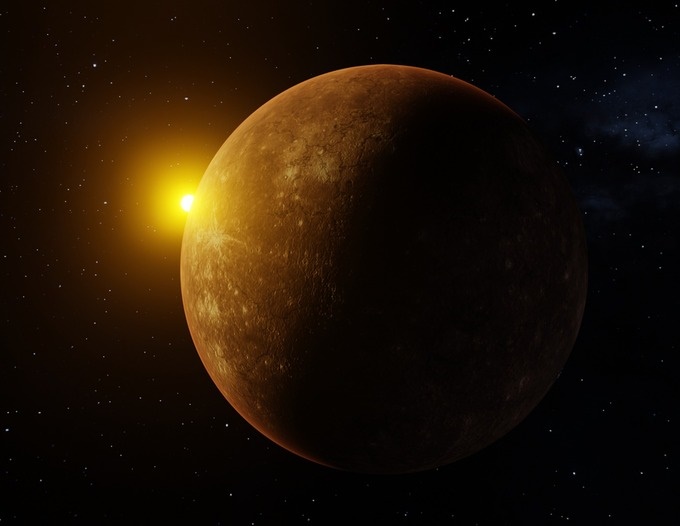 Slika 2: Merkur
Planeti sunčeva sustava - Venera
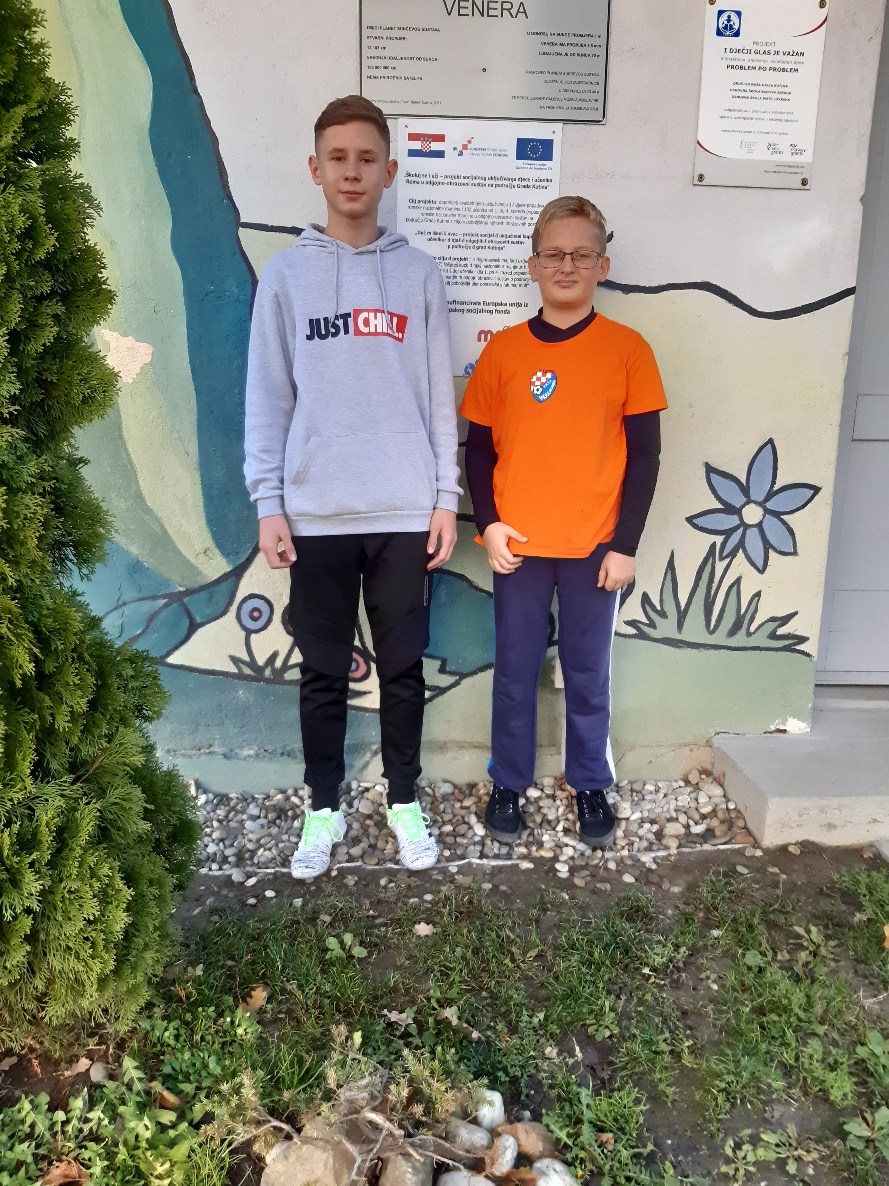 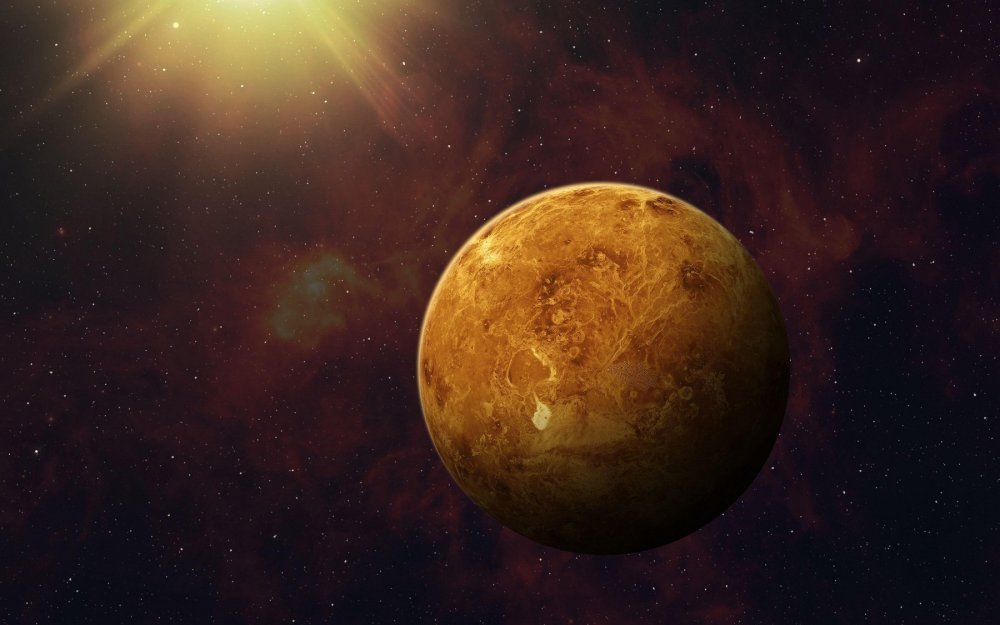 Slika 3: Venera
Planeti sunčeva sustava - Zemlja
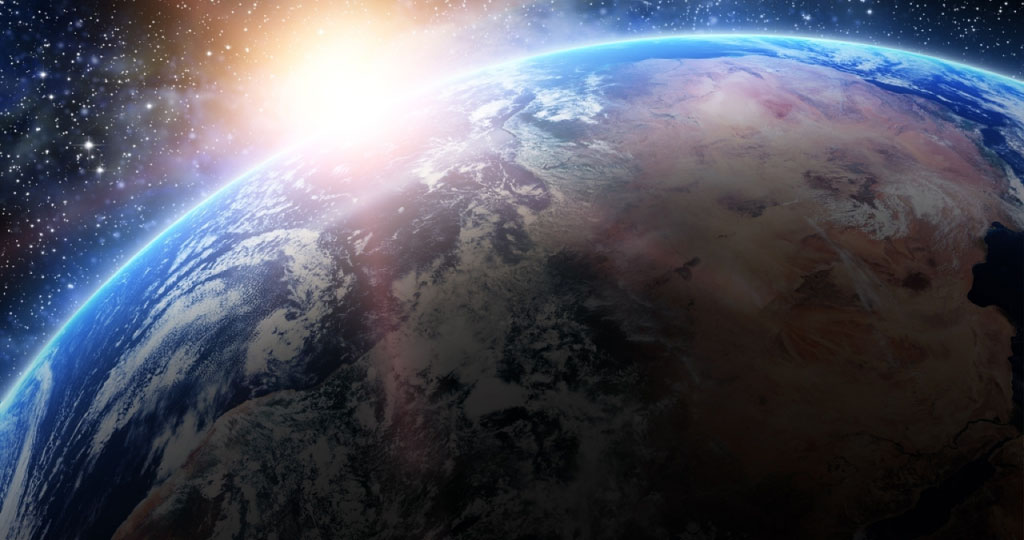 Slika 4: Zemlja
Planeti sunčeva sustava - Mars
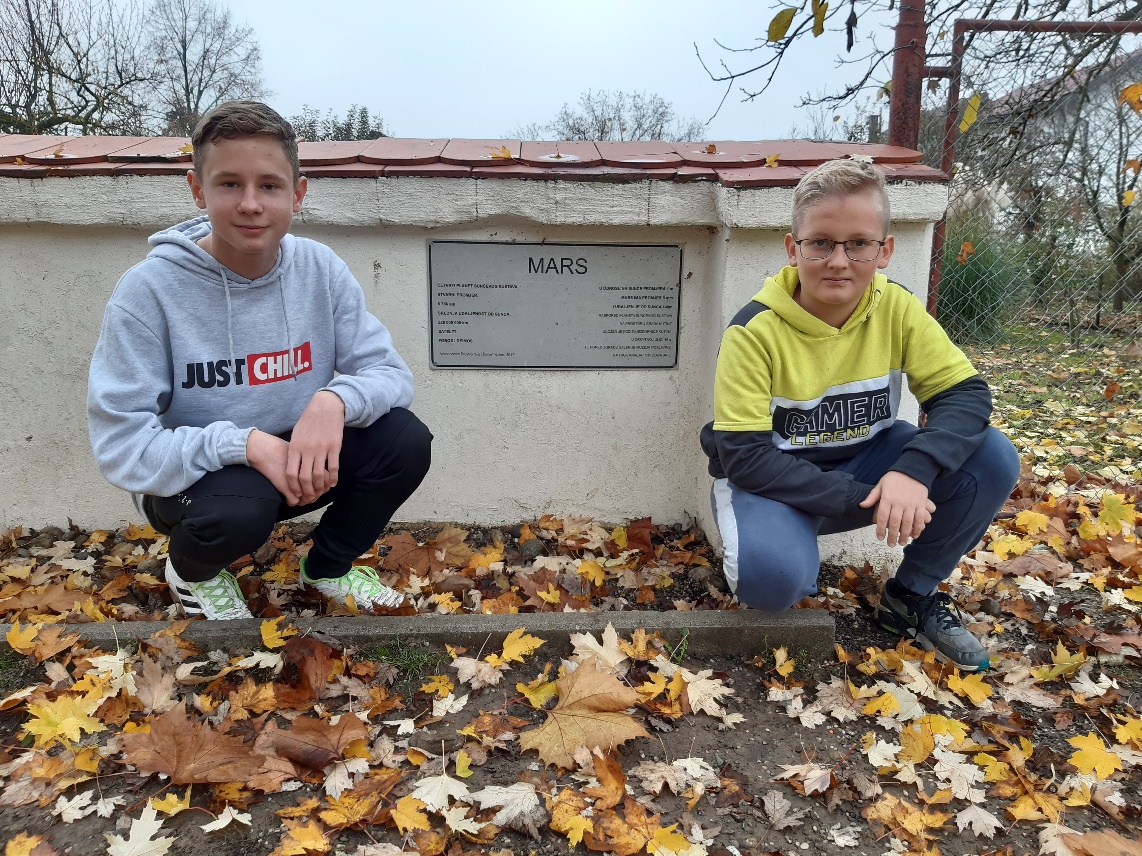 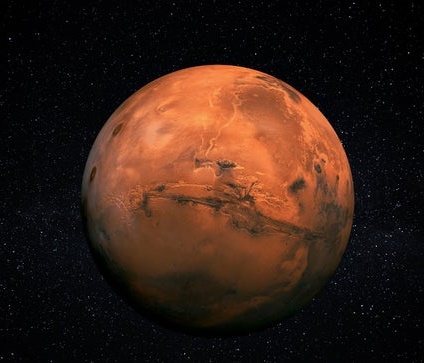 Slika 5: Mars
Planeti sunčeva sustava - Jupiter
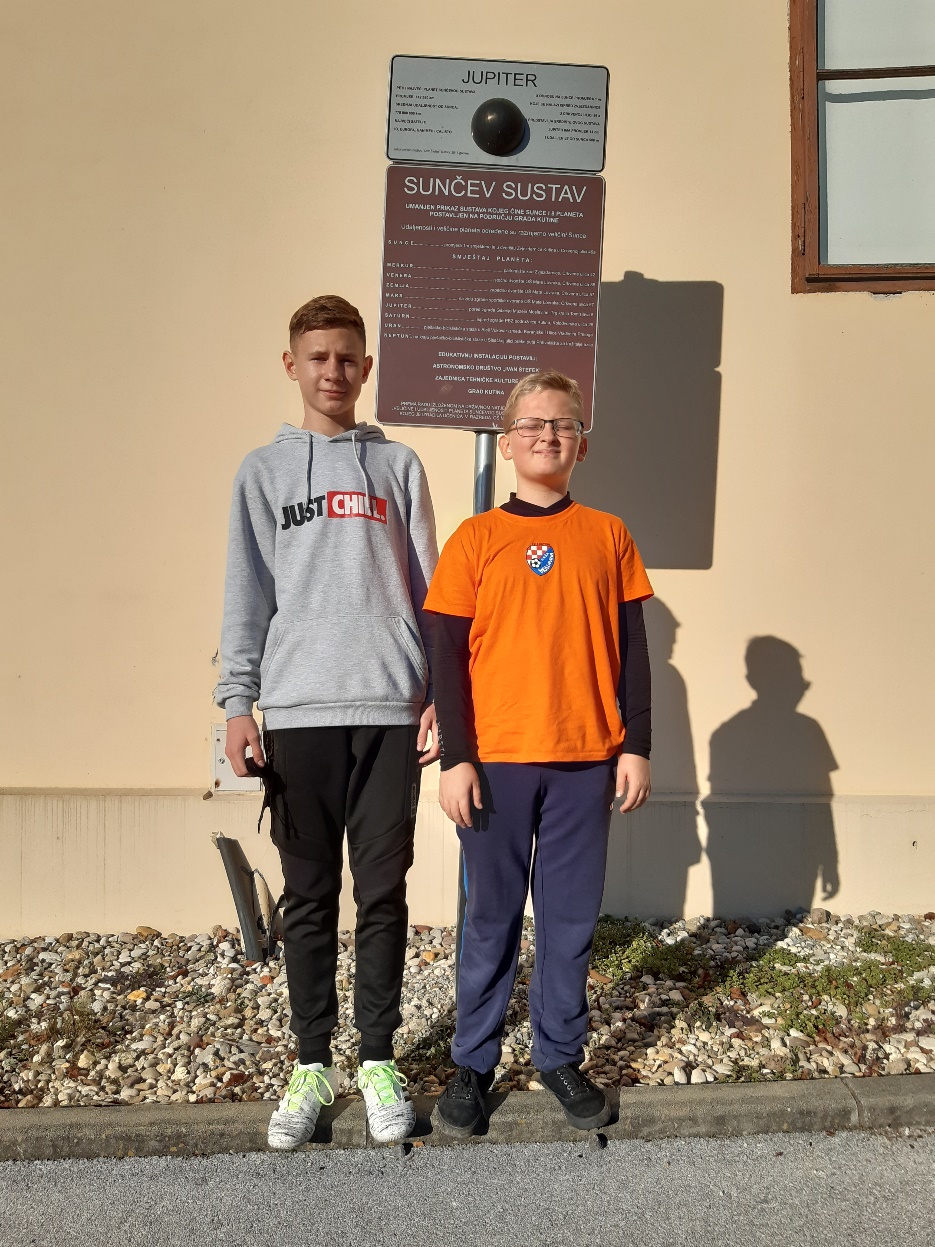 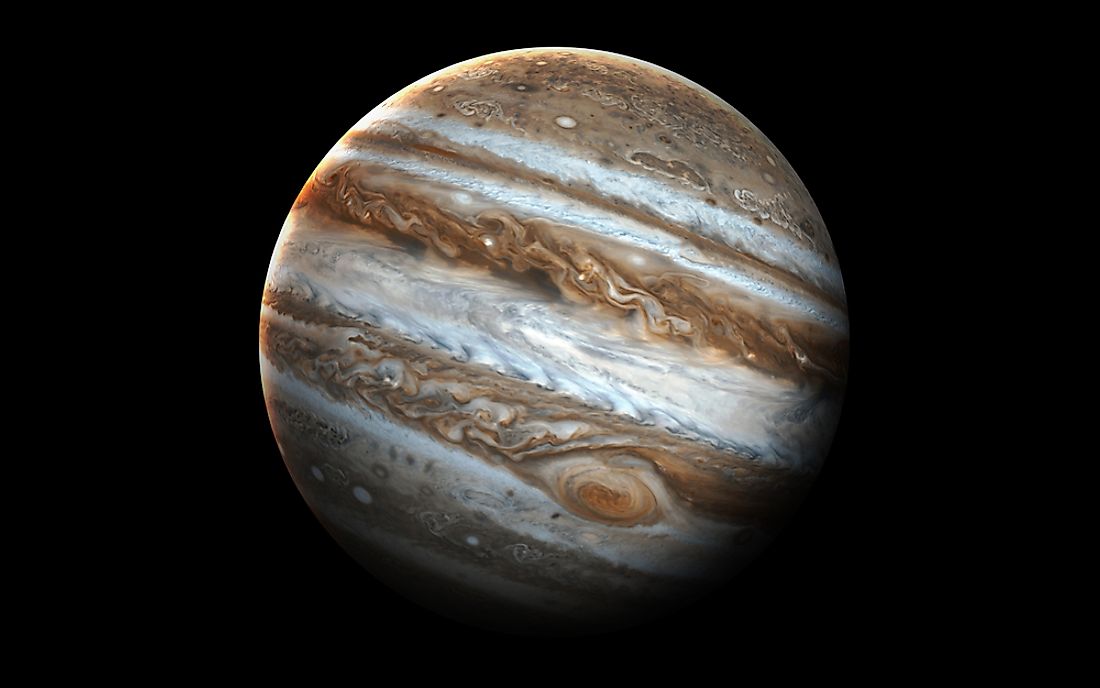 Slika 6: Jupiter
Planeti sunčeva sustava - Saturn
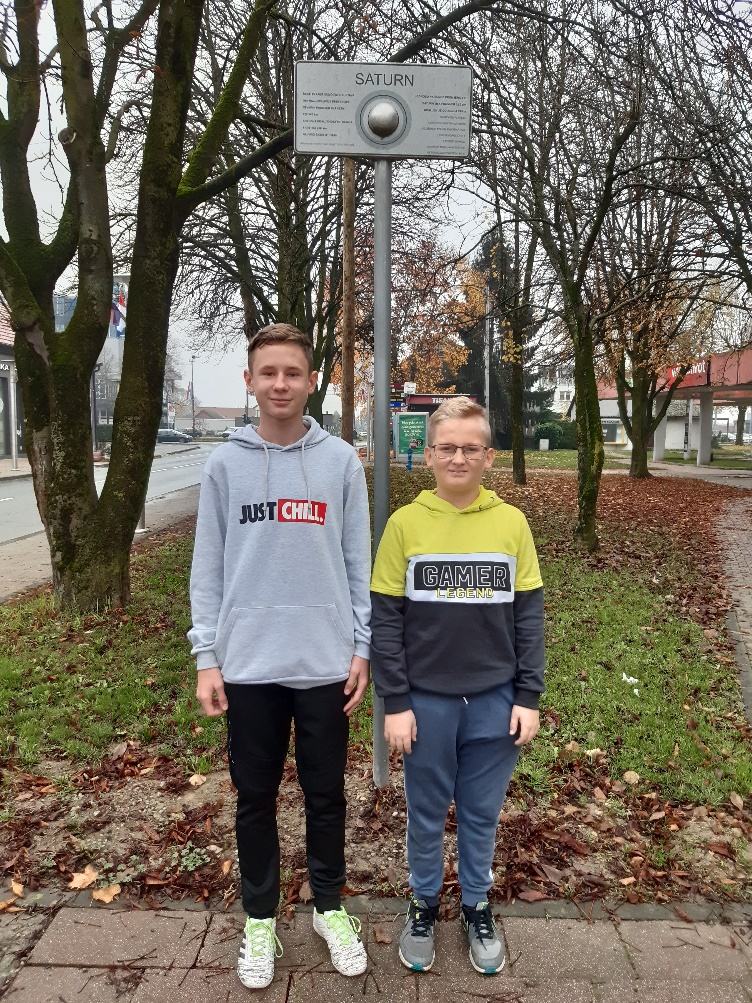 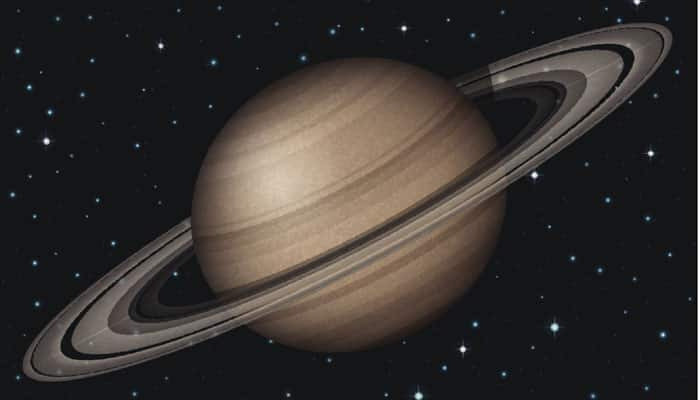 Slika 7: Saturn
Planeti sunčeva sustava - Uran
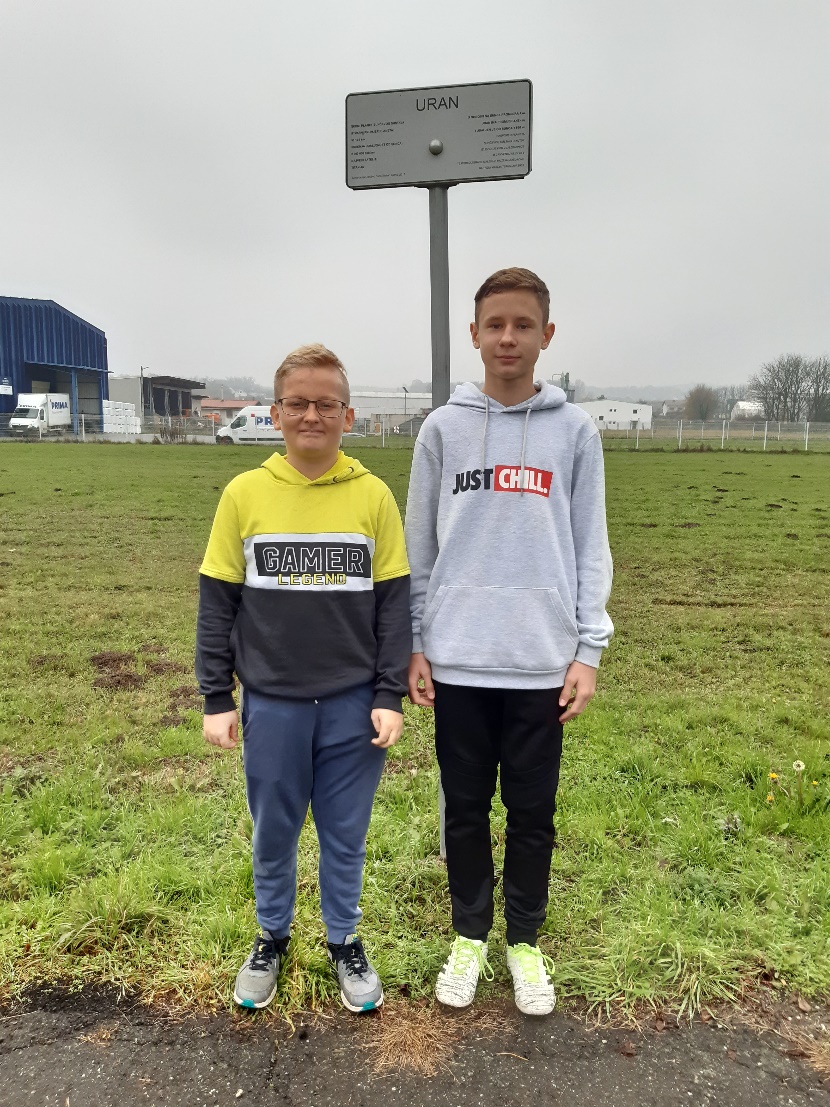 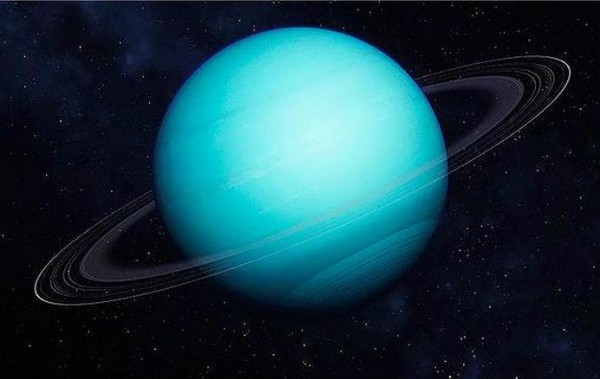 Slika 8: Uran
Planeti sunčeva sustava - Neptun
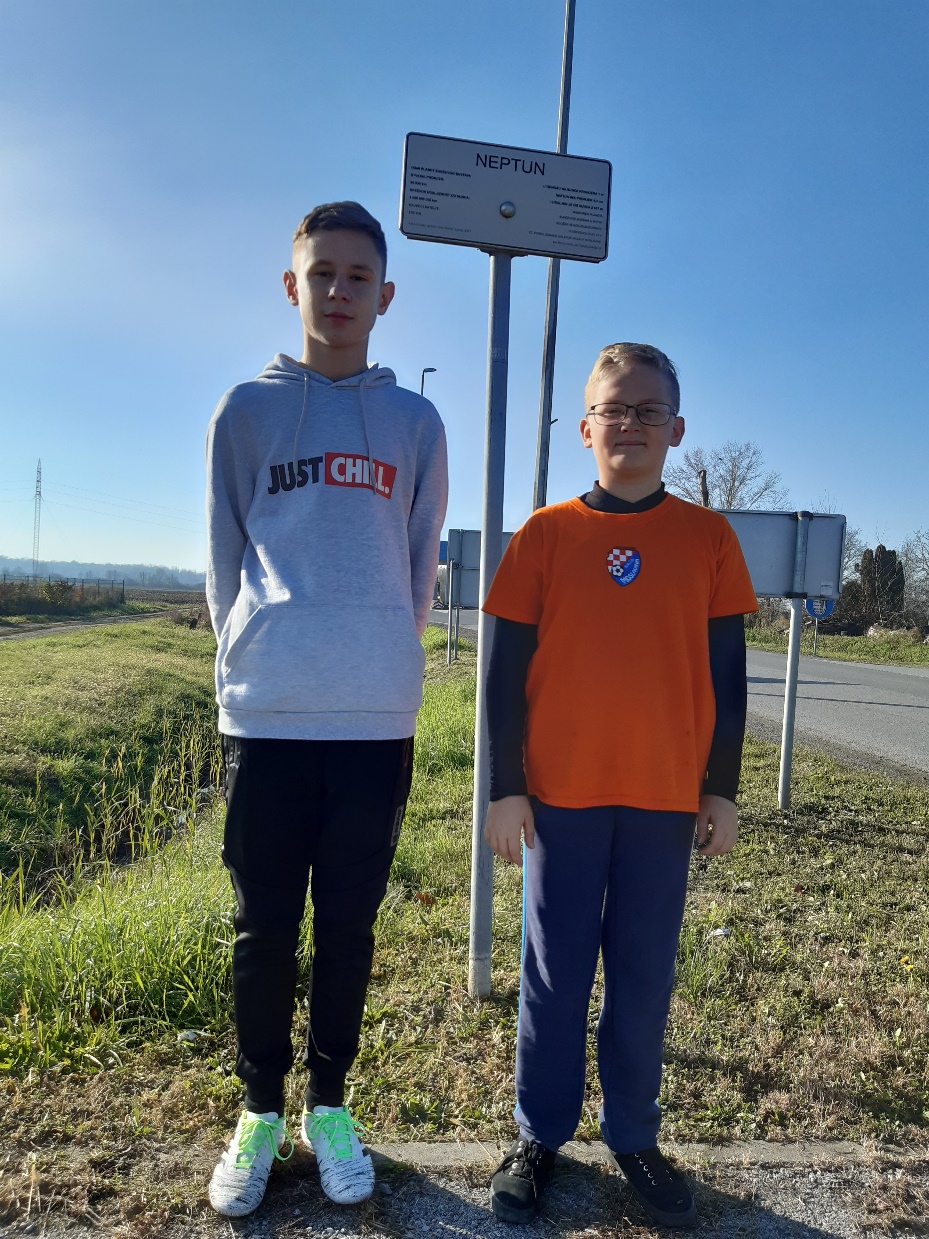 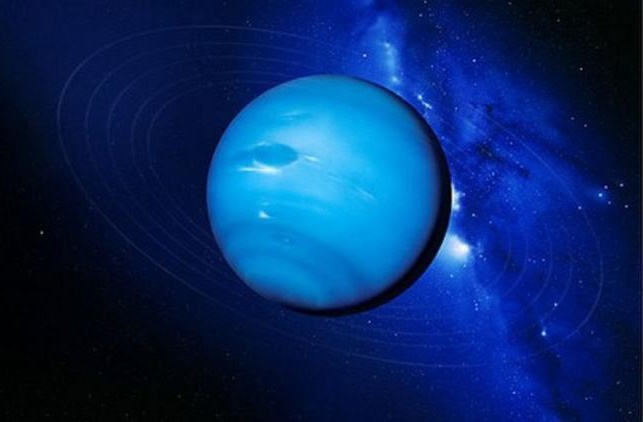 Slika 9. Neptun
Popis literature
Hrvatska enciklopedija (www.enciklopedija.hr)
Wikipedija (hr.wikipedia.com)
E-škola astronomije (eskola.zvjezdarnica.hr)
Slike (klik.hr, tportal.hr, elvanec.com, worldatlas.com, nationalgeographic.com)
HVALA NA PAŽNJI!